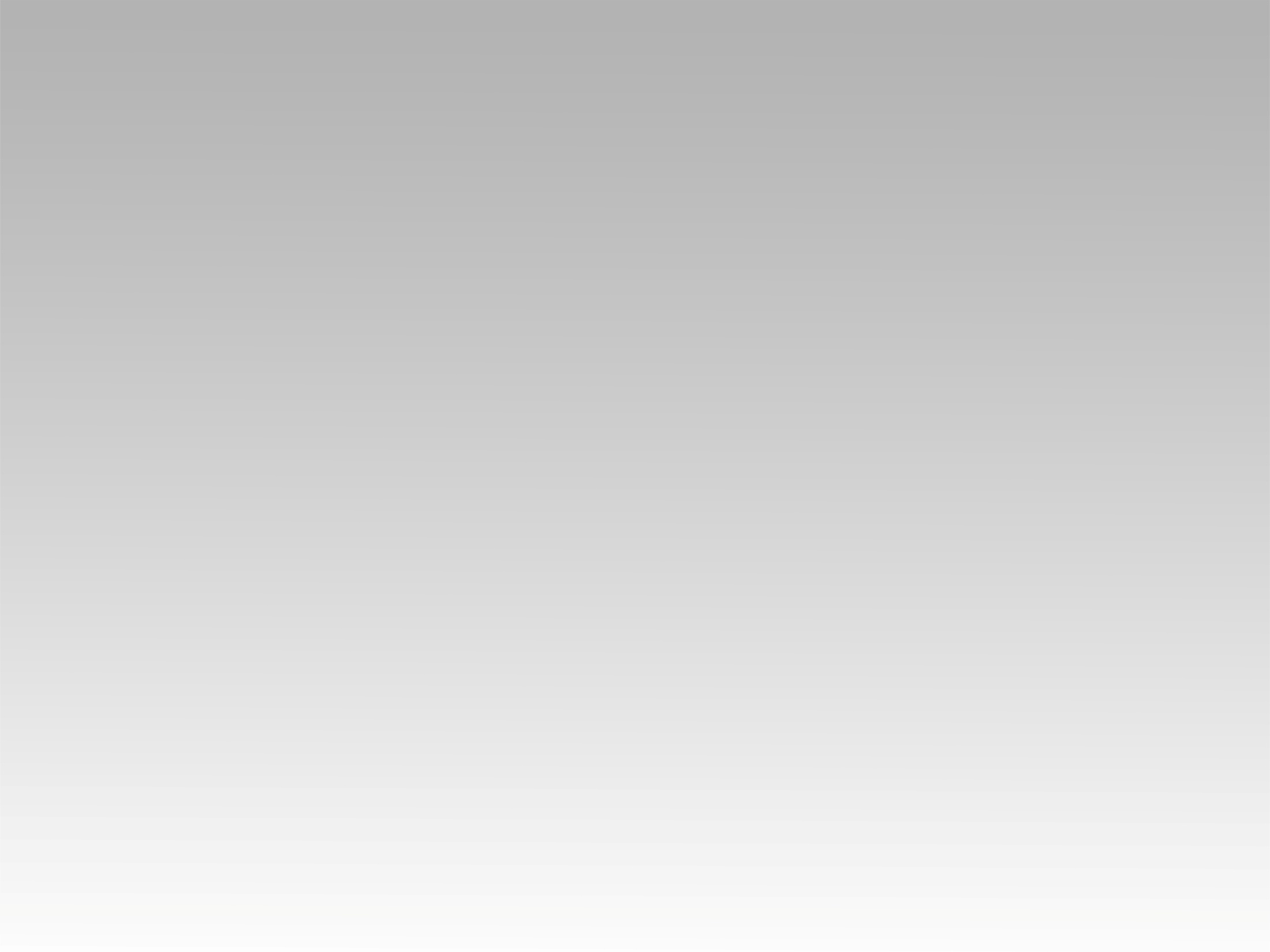 تـرنيـمـة
أتهلل يوم تناديني
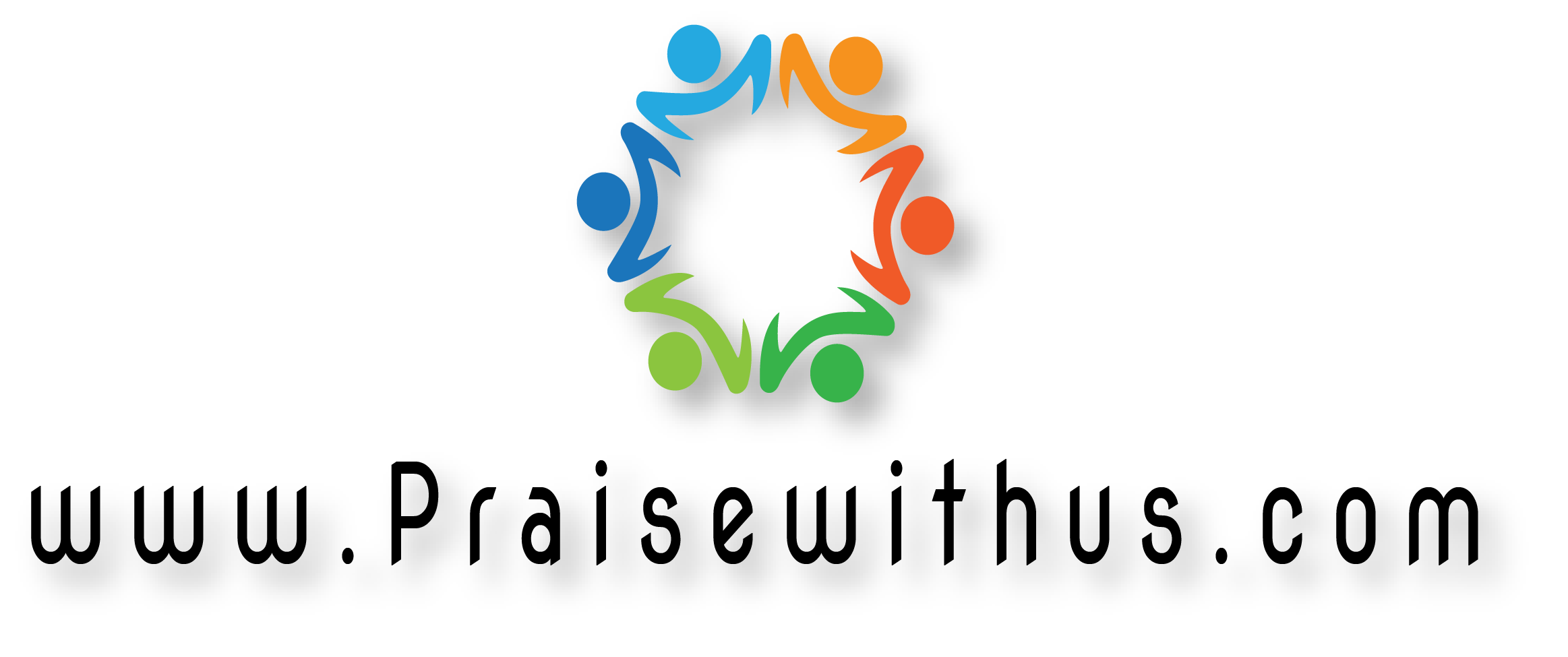 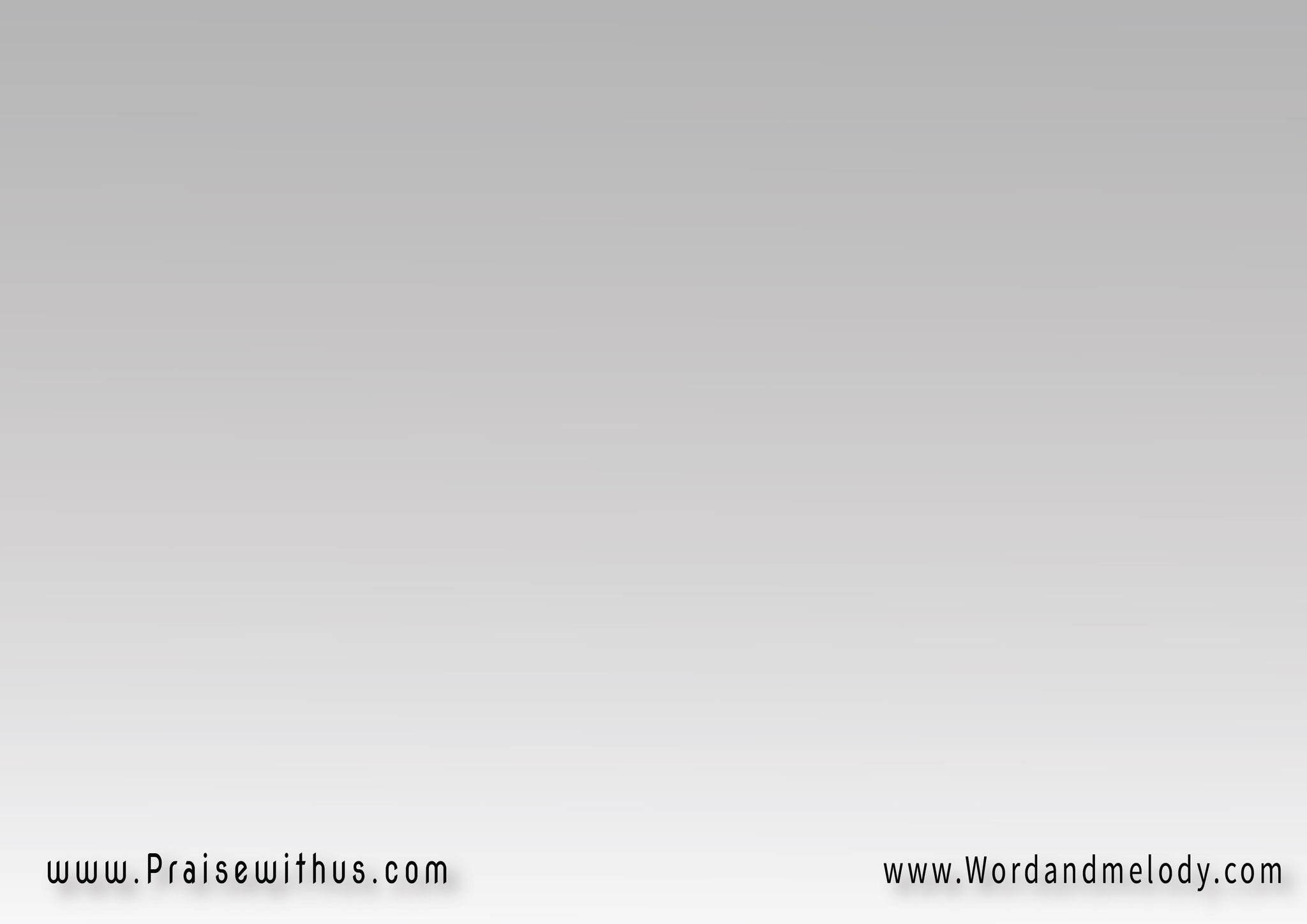 القرار : 
( أتهلل يوم تناديني 
أنت القدوس وتهديني )2
أرتاد ضفافك ترويني 
( فيض من روحك يحييني )2
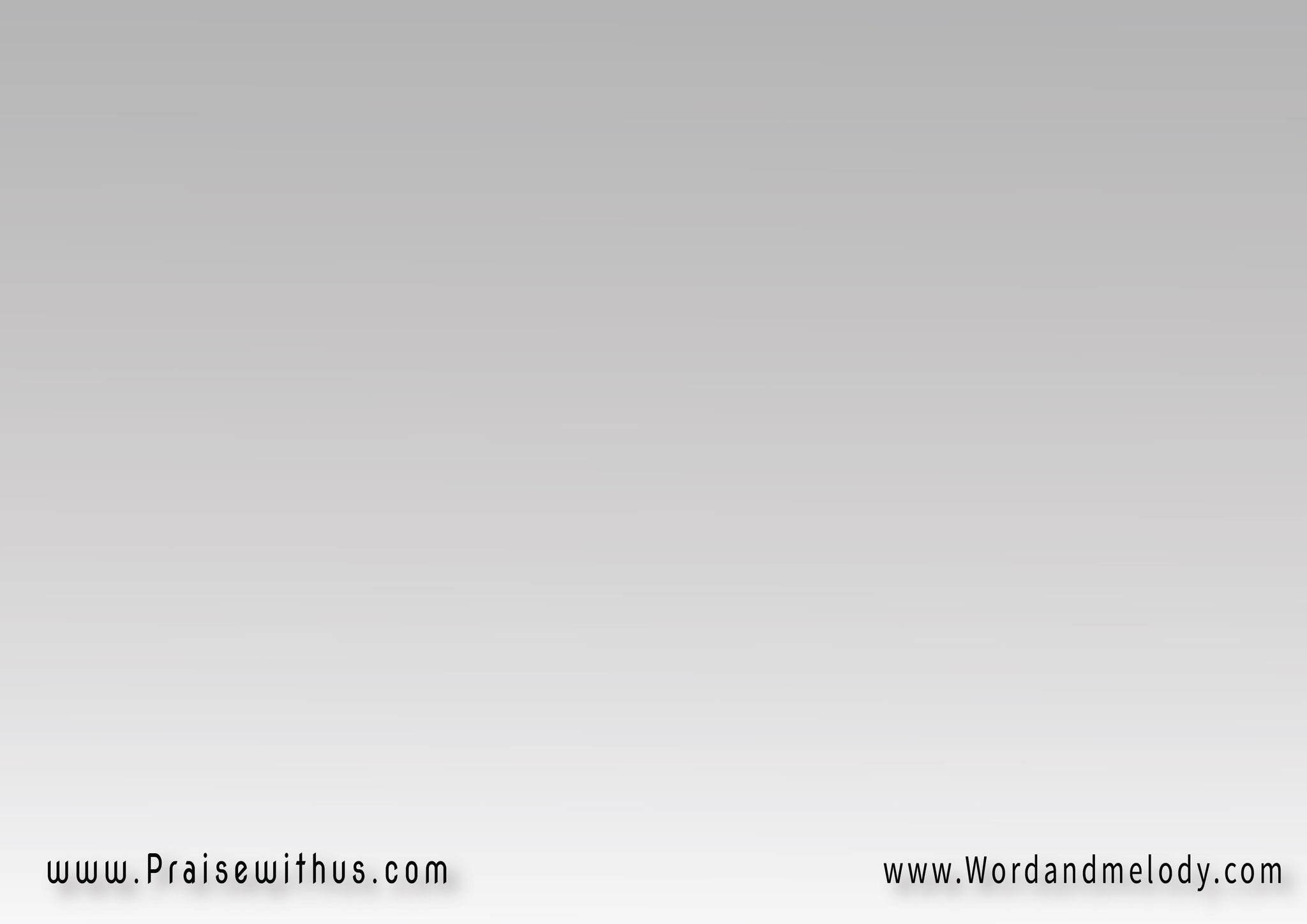 1- 
( وبجودك تنهال النعم 
وتسافر عن أفقي الظلم )2
في الأرجاء يحلو النسم 
فأسبح ما طاب النغم
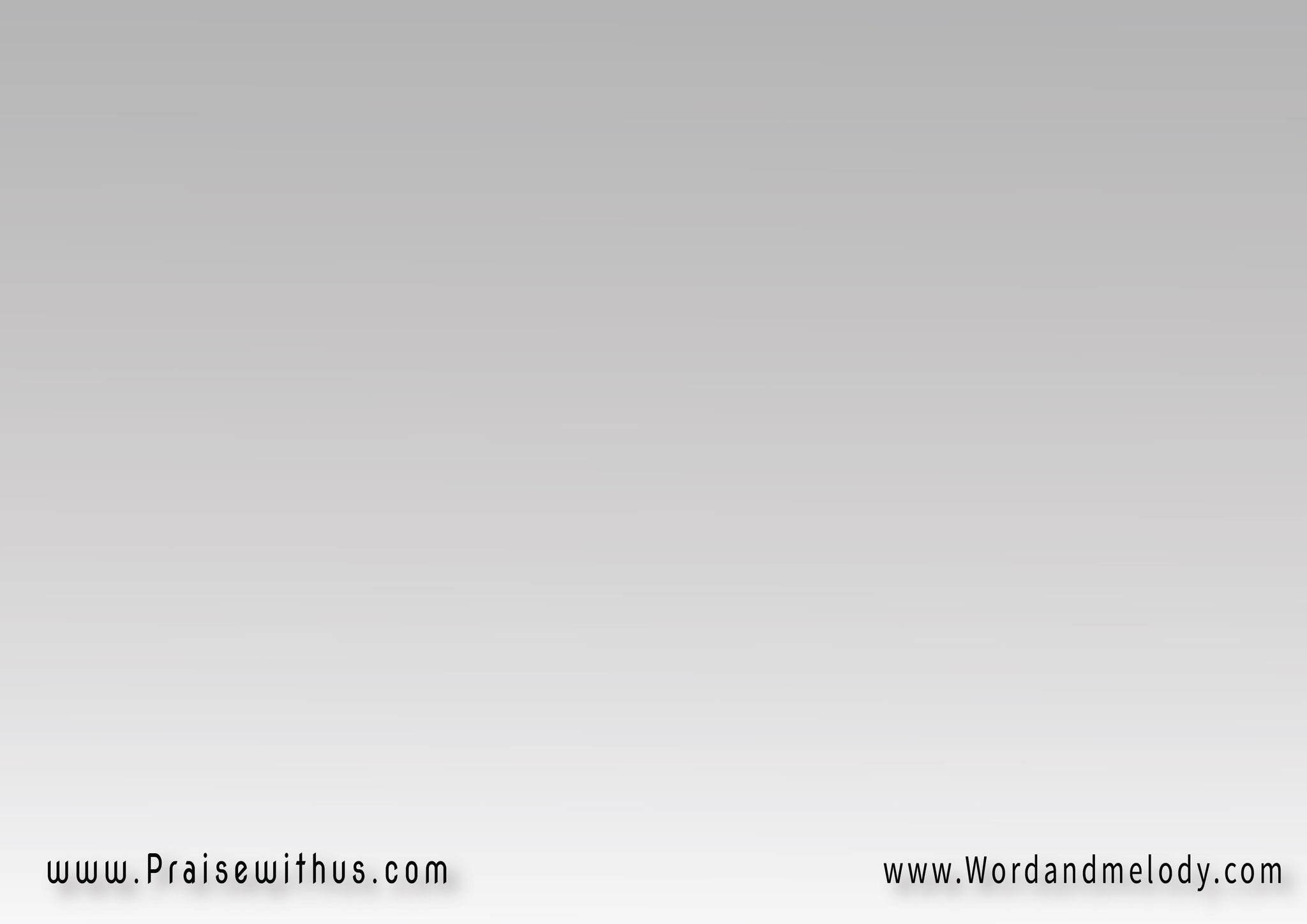 القرار : 
( أتهلل يوم تناديني 
أنت القدوس وتهديني )2
أرتاد ضفافك ترويني 
( فيض من روحك يحييني )2
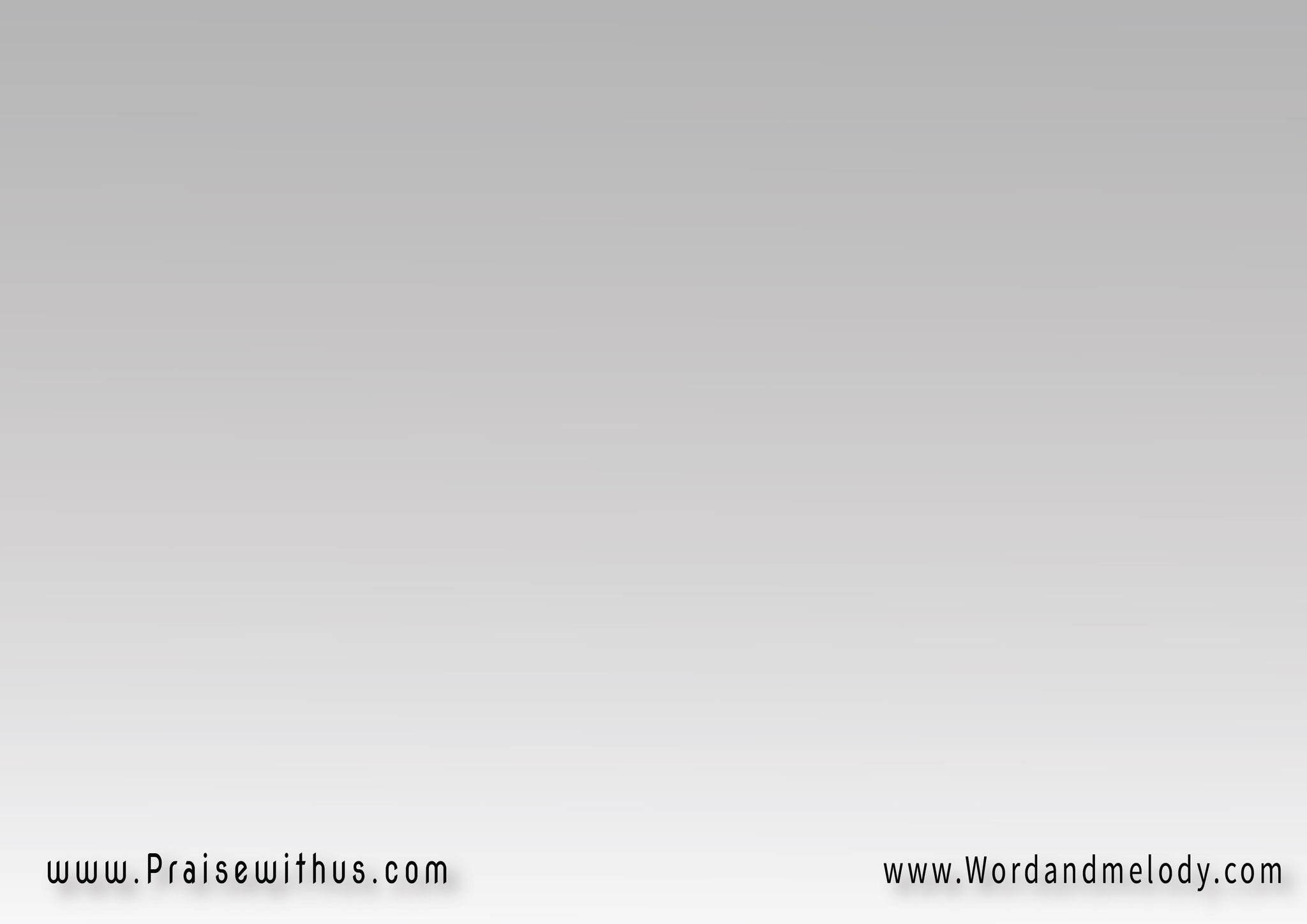 2- 
( ياروح القدوس الخالق 
يانور الأنوار البارق )2
( هيا جدد فينا الفرحة 
والفحنا بالطهر العابق )2
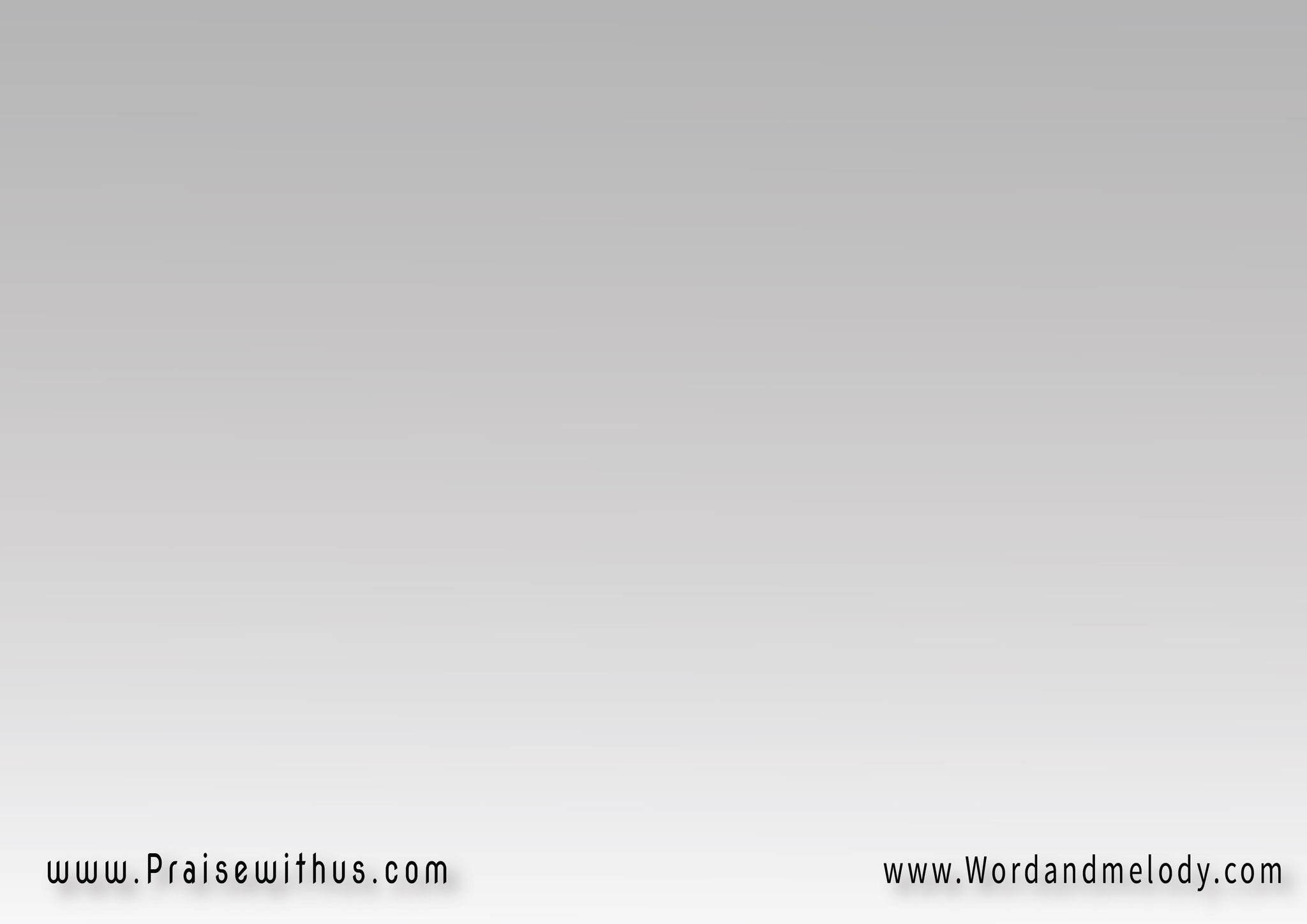 ( إن تحجب شمسك لن يبقي
 في الدنيا ينبوع دافق
أنا إن أنكرتك لن يبقي 
في عيني نور بارق )2
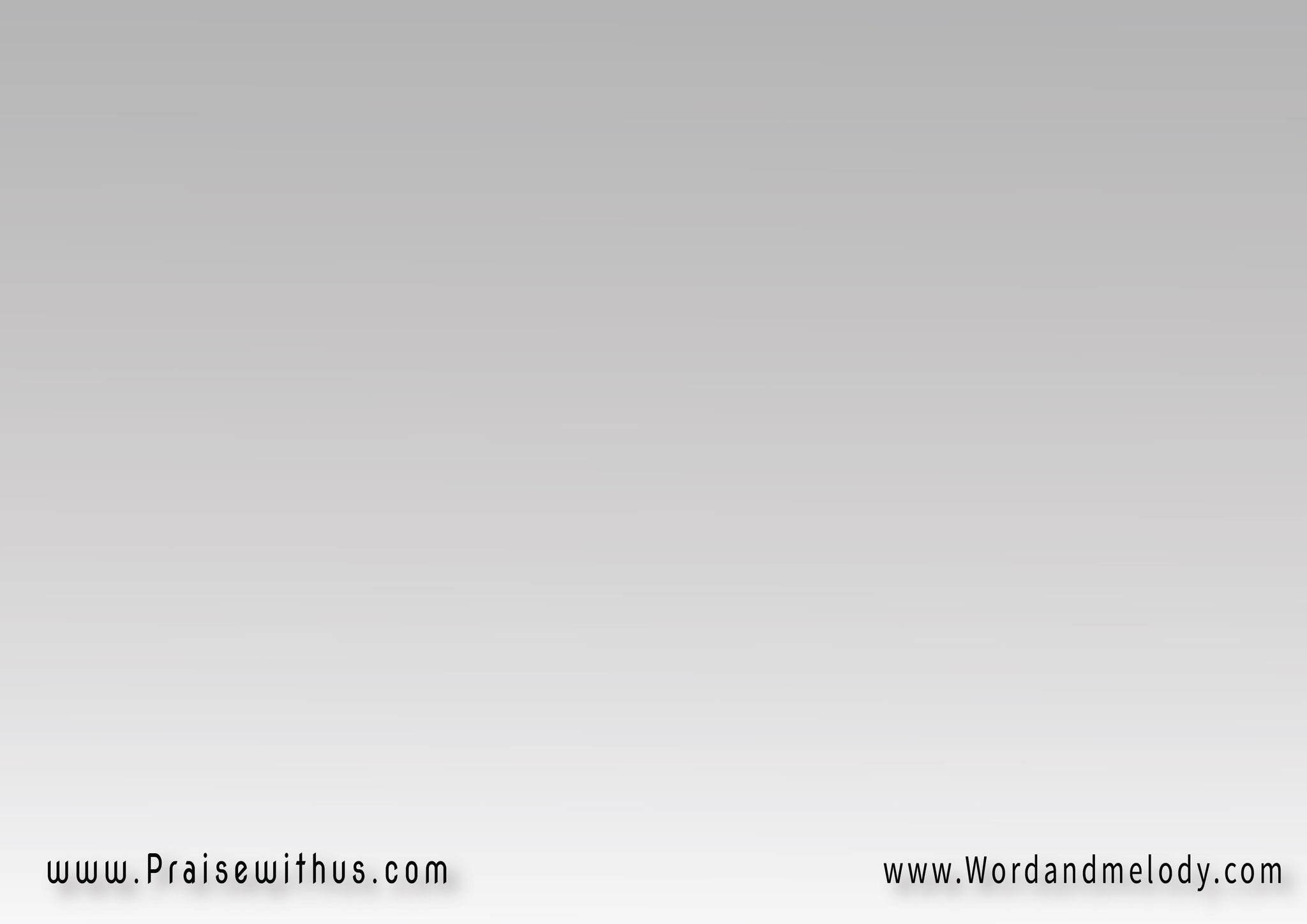 ( من دون شعاع محبتك 
ما جدواه قلبي الخافق )2
( فأسكب من روحك كي تلقي روحي فيك الحب الصادق )2
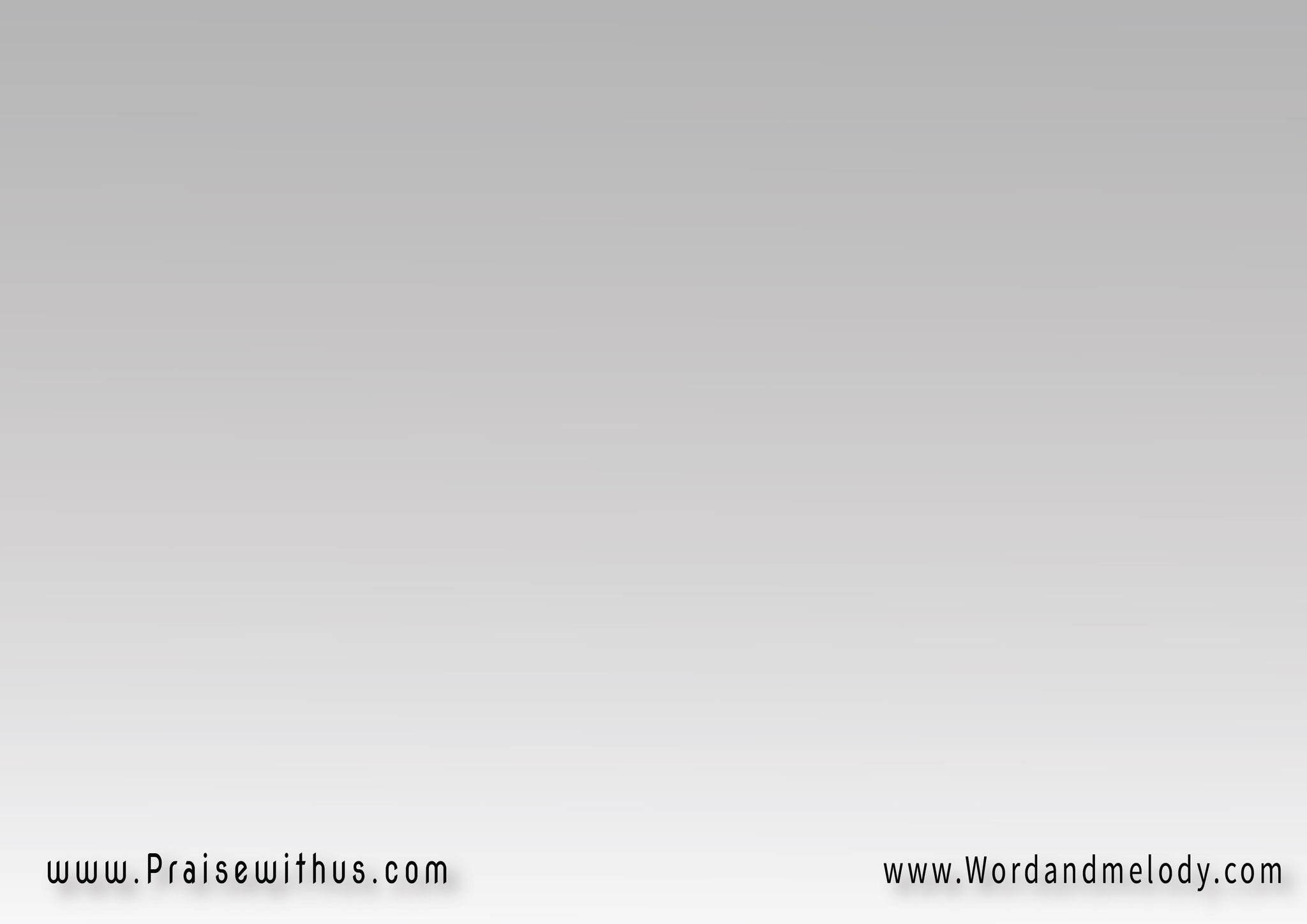 القرار : 
( أتهلل يوم تناديني 
أنت القدوس وتهديني )2
أرتاد ضفافك ترويني 
( فيض من روحك يحييني )2
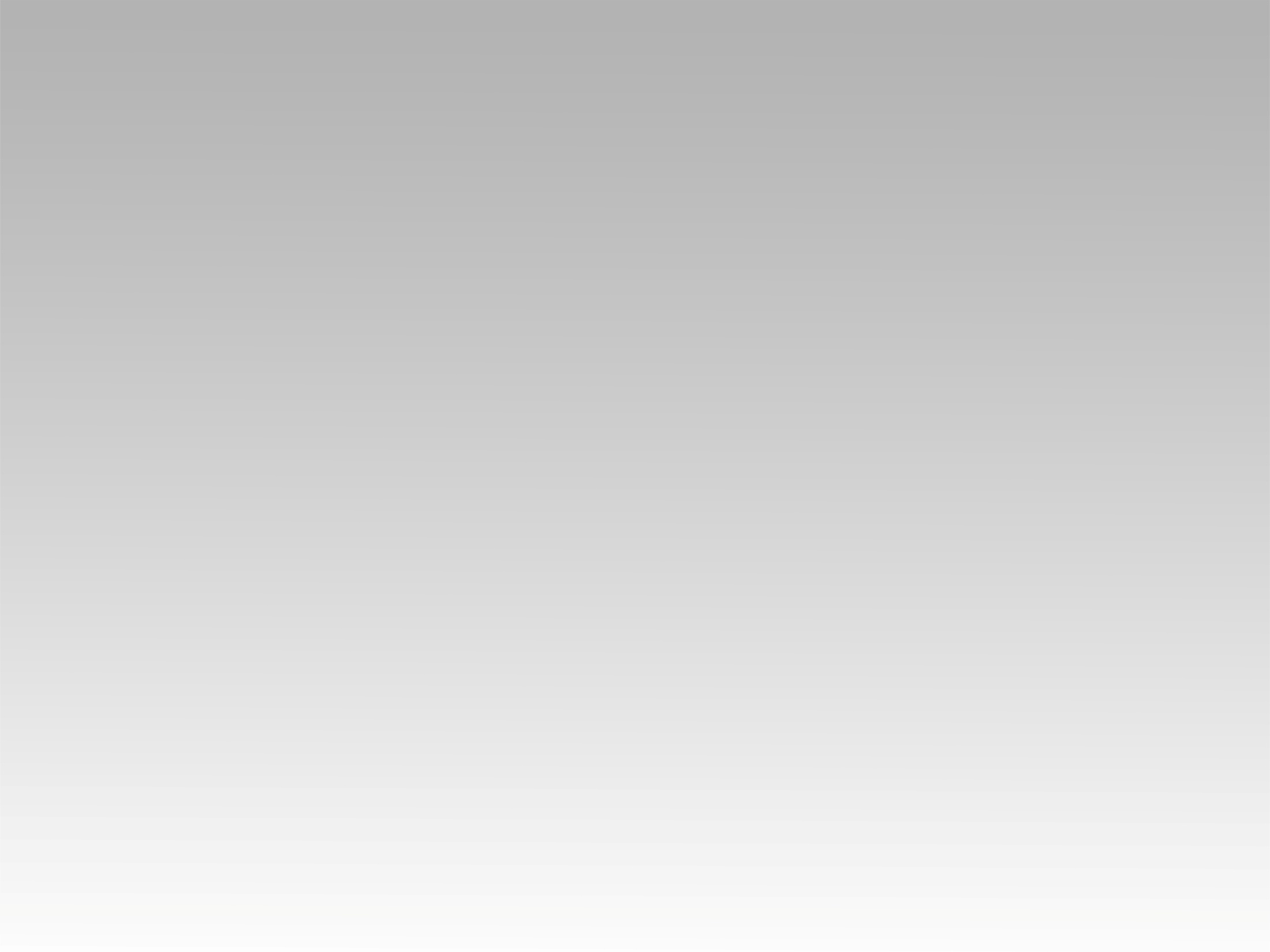 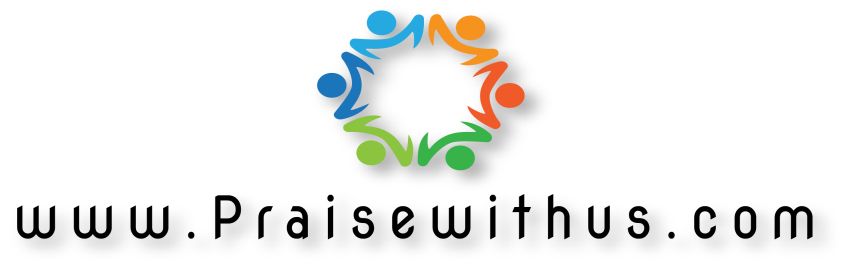